ОСНОВНЫЕ ПРАВИЛА ЗДОРОВОГО ПИТАНИЯ
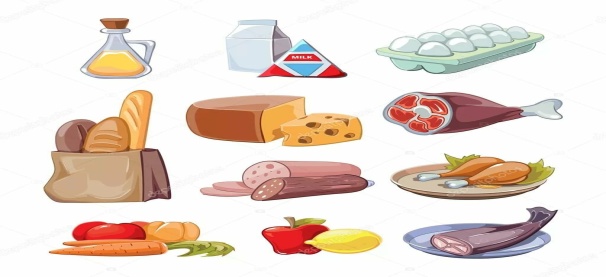 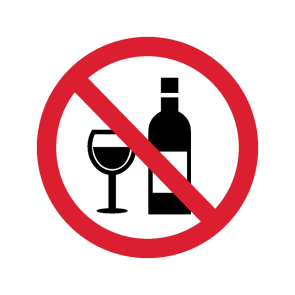 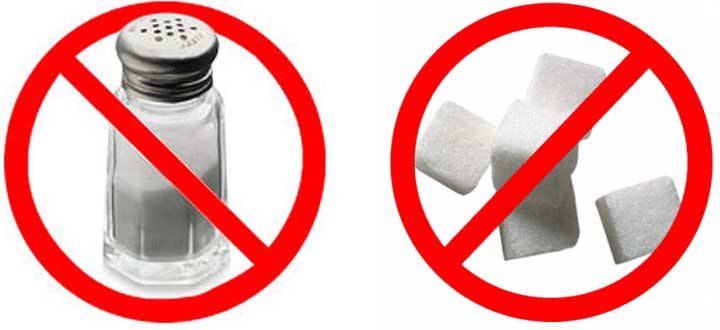 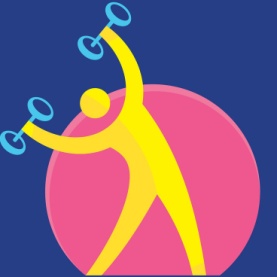 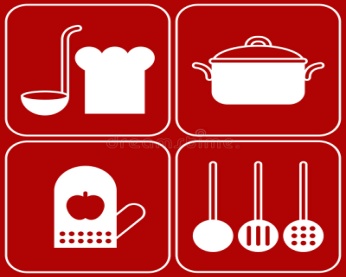 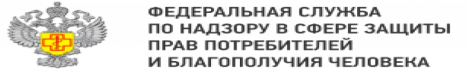